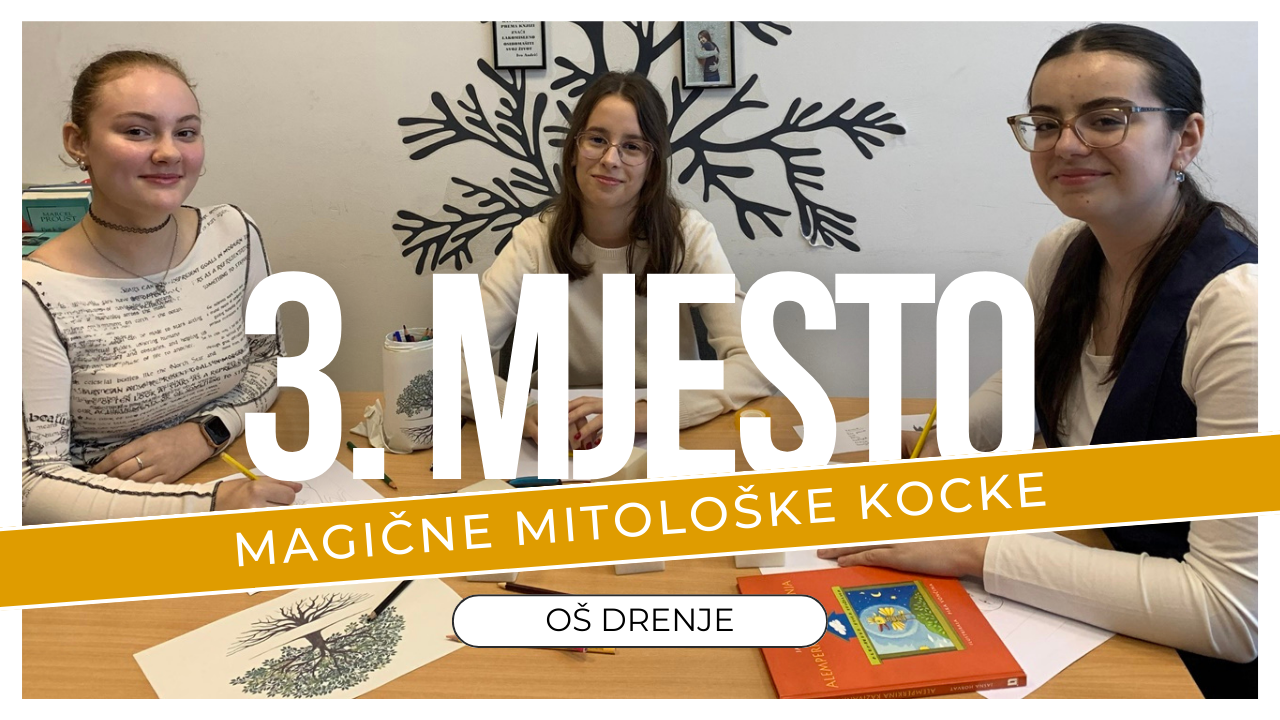 Milenijsko natjecanje iz kreativne industrije
BOGOVI
BOŽICE
FLORA
FAUNA
EMOCIJE
VREMENSKE PRILIKE
IZVORI ZNANJA
PRIJEVOZNA SREDSTVA
PRIKAZ BOGOVA
Kada, kako i zašto
koristiti Magične mitološke kocke?
Evaluacijski upitnik
bit.ly/rovinjcuc